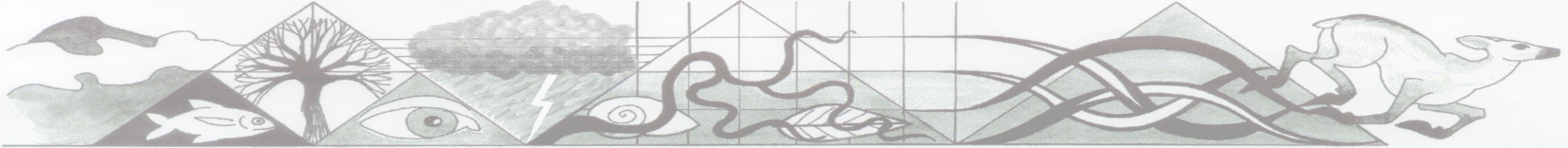 IABIN Component 3 Project
Data Integration and Analysis Gateway 
(IABIN DIAG)

A Web-Based Application 
to Integrate, Visualize, Analyze and Share 
IABIN Thematic Network Data
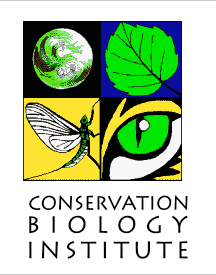 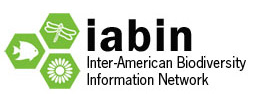 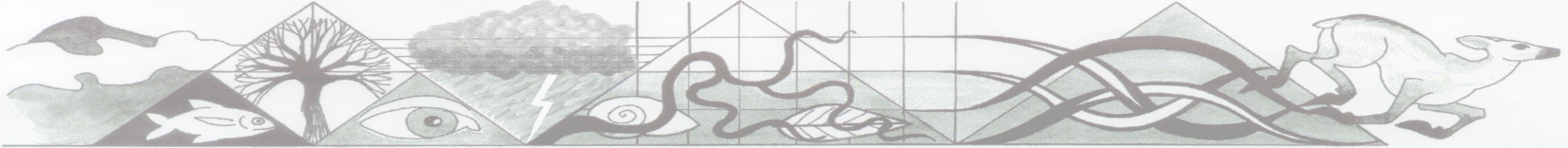 Presentation Topics
Introduction to IABIN DIAG Component 3 Project
Background to Data Basin
Status of Data Integration from TNs
Demonstration of IABIN DIAG tool and functions
Next Steps
IABIN DIAG Project: Objective
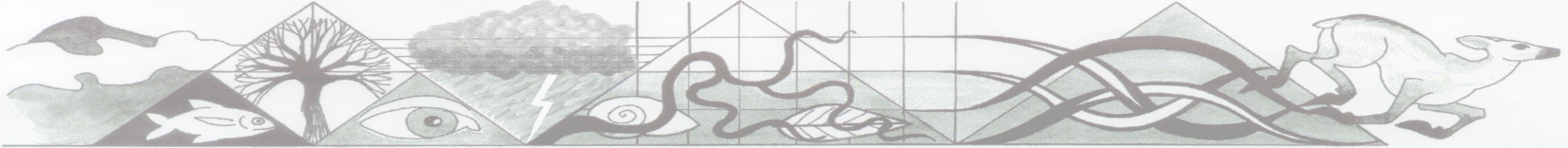 Develop a prototype Data Basin application for the IABIN Data Integration and Analysis Center that will: 

Facilitate the integration, visualization, query, analysis and sharing of Thematic Network data. 

Enable the structure use of this data to guide conservation and development decisions at national and regional scales.
IABIN DIAG Project Activities
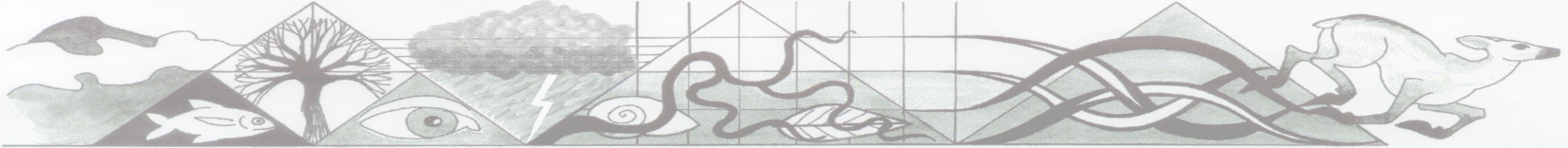 Aggregate all IABIN TN datasets into secure web gateway that can control and monitor use and downloads of data.

Maintain clear attribution to data sources and Thematic Networks.

Make it easy for users to select topics and areas of interest, and to integrate subsets of the TN data for visualization, analysis and reporting.
 
Enable integration of TN data with other important datasets to provide appropriate context for user defined applications.  

Create ability to implement structured queries of selected datasets -- and generate visual and written reports.
IABIN DIAG Project
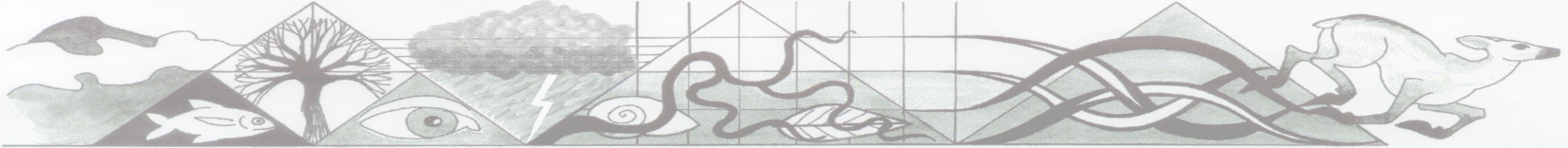 Create a dynamic link between the IABIN.net and the IABIN DIAG application that will be transparent to system users.  

Perform IABIN DIAG demonstrations and training.  

Prepare for the ongoing refinement of the DIAG to reflect the evolving needs of IABIN partners, clients and stakeholders.
DECISION SUPPORT DATABASE
DECISION-MAKERS
INFORMATION
Ability to upload and download  data
 Ability to securely manage data in Work Groups
 Map browser for data search, identify and visualize
 Data integration to create and save new maps
 Drawing & buffering functions to delineate “areas of interest”
 Ability to share data and maps with selected groups.
 Ability to run simple queries and generate visual and written reports
 Ability to link to detailed analytical tools
IABIN DIAG
IABIN Portal: Thematic Networks
National Planning and Permitting Agencies
 Scientists and the Conservation 
     Community
 Multi-Lateral Development Banks
Corporations and Consultants
 Civil Society
Ecosystem TN
Species and Specimen TN
Pollinators TN
Invasives TN
Protected Areas TN
Data Basin Information Holdings
ANALYTICAL METHODS AND TOOLS
Analyses
 National Biodiversity Strategy and Actions Plans
 National and Regional Planning Permitting and Planning Processes
 Mitigation, Compensation and Offset
 Climate Change Adaptation
 Corridor Analysis
Existing Tools, e.g.:
Climate Change Calculators
NatureServe Vista
Other Information Portals
MARXAN
Environmental
Flow Analysis
IDB
 GeoSur
 TNC
 CIAT
 ESRI
 Others
ESRI ArcInfo
Maxent
InVest
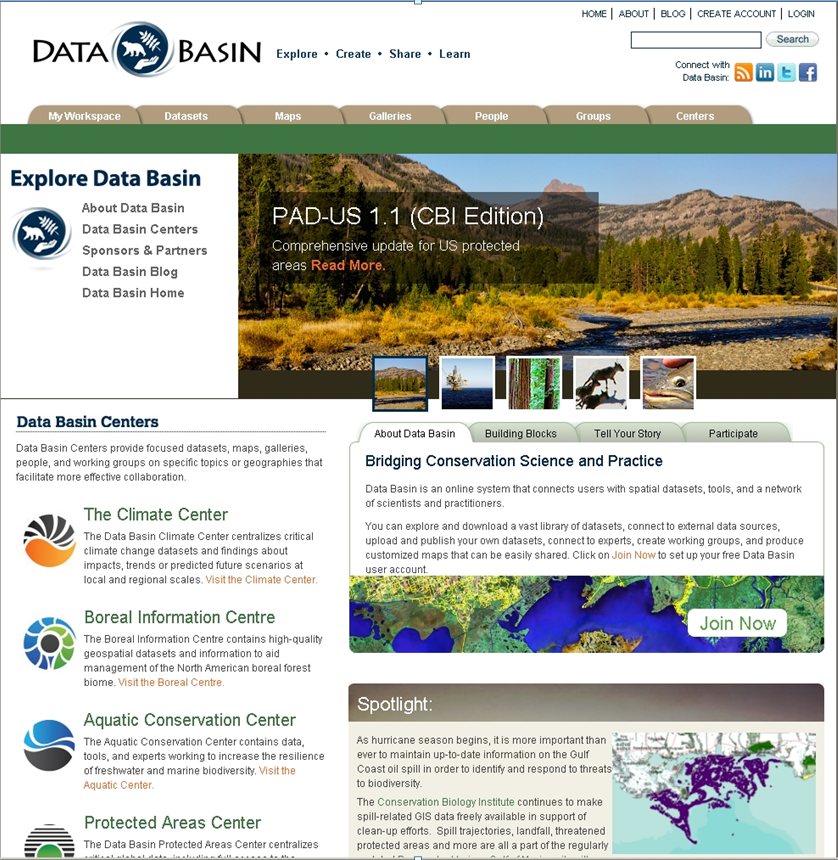 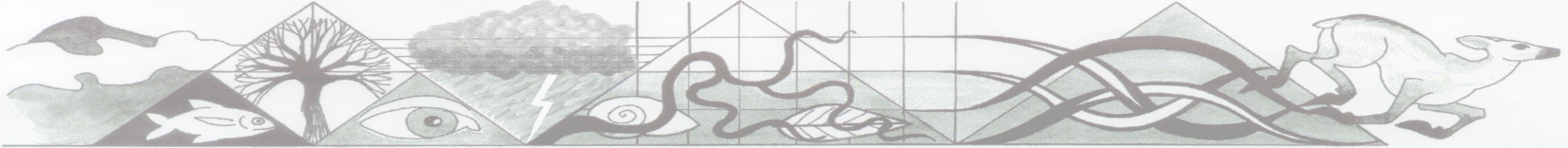 [Speaker Notes: Useful for NCED presentation]
Data Basin Technical Details
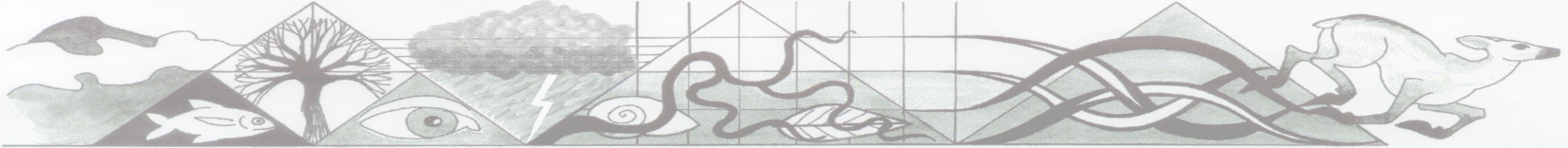 Data Basin is entirely hosted in the Amazon Web Services cloud.  We are building the capability to host the secure data on private servers.

It is architected with the following:Web server: glassfish 2.1.1 application server (Java)Database server: MySQL 5.1Map server: ArcGIS Server (ESRI, version 10.0)ArcGIS.com software
The front-end that runs in the web browser is built using HTML, CSS, and Javascript (mostly using the Dojo Toolkit).
All you need to use Data Basin is a compatible web browser (FireFox, etc).
In terms of software required to get data into Data Basin, it is currently a requirement to have ArcGIS 9.3.1 or newer, since we require uploads in layer package format.  File formats inside the layer package are either ESRI Shapefile or ArcGRID  (both of which have been around many years).
We have built support for external map services.  Currently we are only planning to support ArcGIS Map Server services, from version 9.3.1 or newer.
To download Data from Data Basin, it is most helpful to have ArcGIS Desktop software.  However, both shapefile and ArcGRID can be consumed in third party or open source GIS tools.
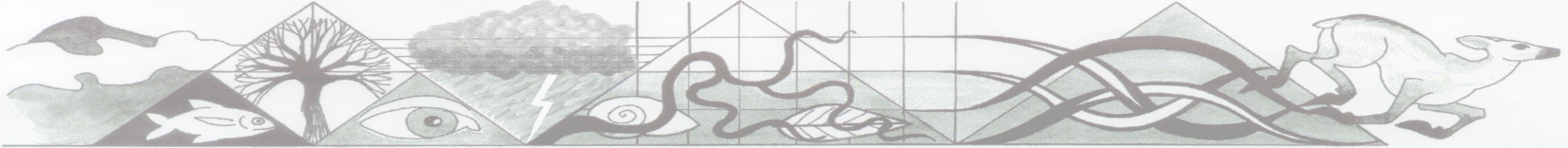 Status of Thematic Network Data 

Integrated in the 

IABIN Data Integration and Analysis Gateway
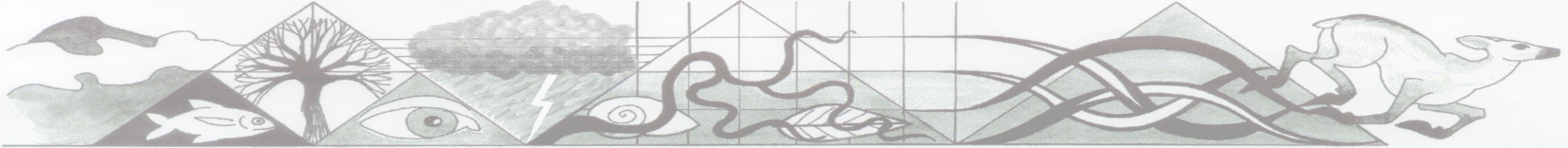 Species and Specimens TN
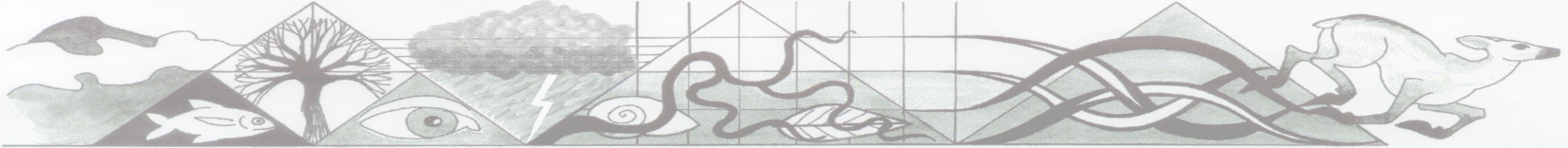 Species and Specimens TN
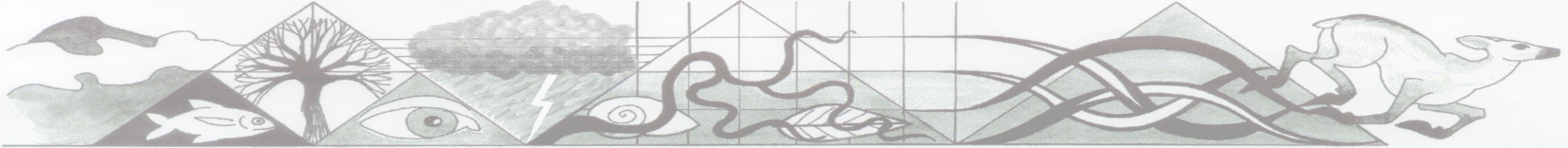 Pollinators TN
Original Records   1,140,000   
Records with Lat-Long   769,321   
LA Records with Lat-Long   446,315   
Unique LA Records with Lat-Long   17,067
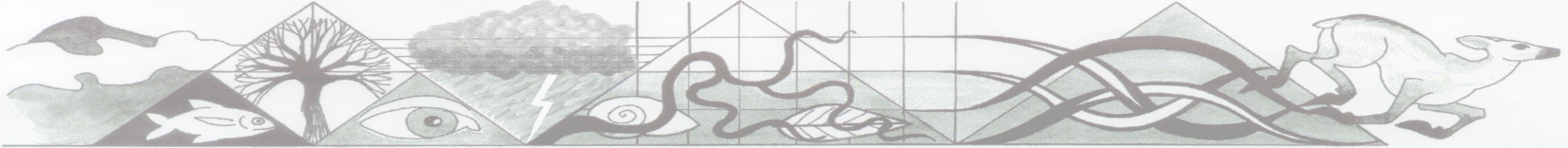 Invasive Species TN
1,926 Invasive Species records
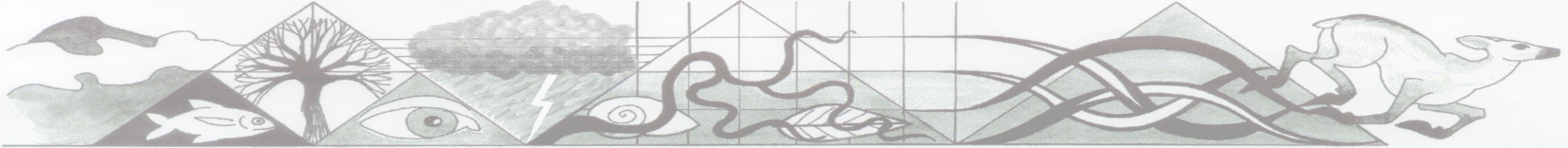 Protected Areas TN
7,042 Protected Areas records
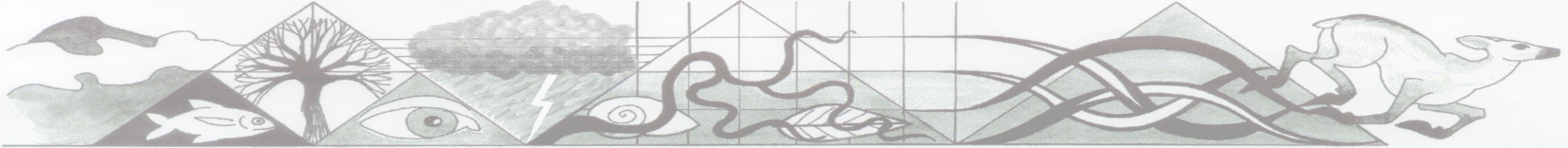 Ecosystems TN
Freshwater   773,704
Terrestrial   1,012,167 
Ecoregions   99,919
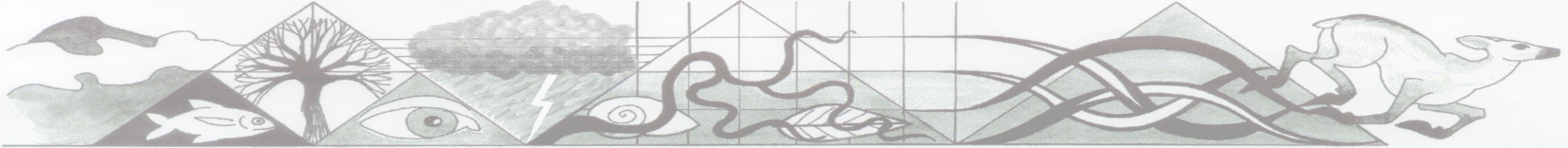 Amount of Thematic Networks Records in the Data Integration and Analysis Gateway
SSTN			3,441,157 records
ETN				1,885,790 records
I3N				       1,926 records
PATN			       7,042 records
PTN				     17,067 records

TOTAL			5,352,982 records
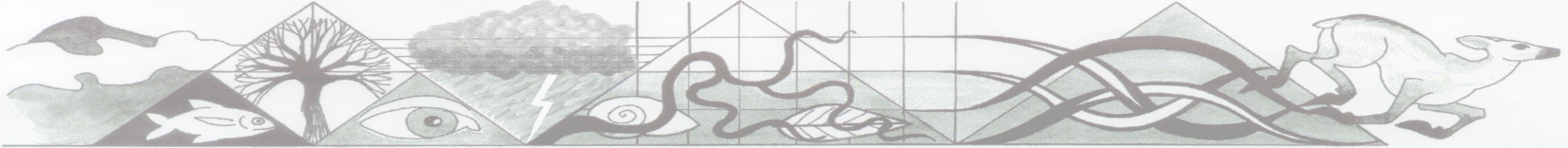 Video Demonstration
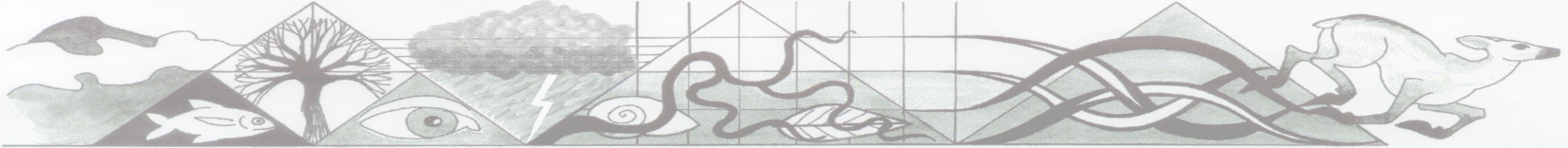 Next Steps & Concerns
Create transparent and dynamic links to IABIN.net and TN websites.

Maintain links to Thematic Networks to ensure consistency and currency of data.

Complete multi-language functionality for English, Spanish and Portuguese.

Fine tune data intersection analysis and reporting tools.
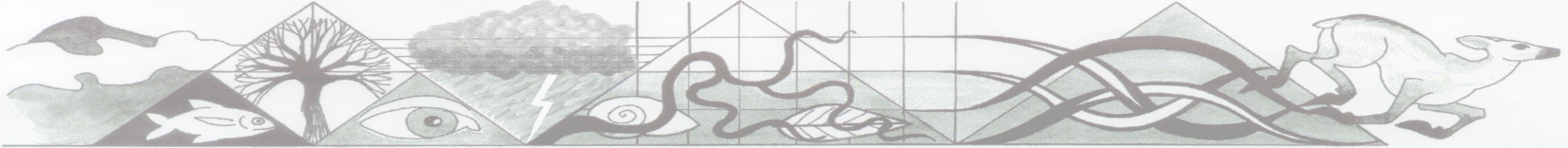 Prepare for IABIN Phase II
A significant amount of tools have been developed and standardized biodiversity and conservation data has been integrated through the support of IABIN GEF Phase I funding. 

IABIN Phase II funding would provide customized access to IABIN data and tools to support targeted conservation and development applications across Latin America and the Caribbean.
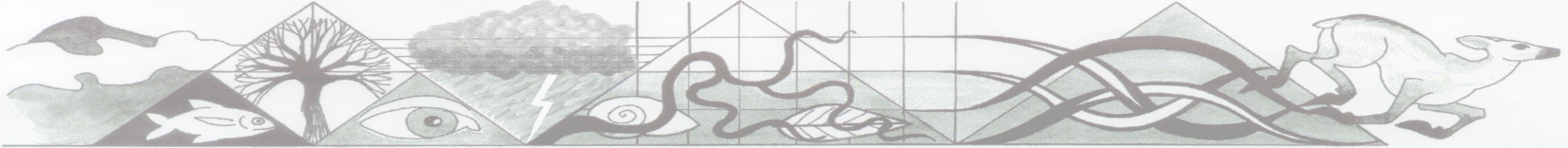 IABIN DIAG Phase II: Focal Applications
Advance biodiversity baselines for each nation along with a set of environmental indicators.
Identify critical conservation areas throughout Latin America and the Caribbean.
Support the development, implementation and monitoring of National Biodiversity Strategy and Action Plans through improved acquisition of baseline biological and ecological information.
Support the implementation of national, regional and project level environmental assessment and monitoring programs.
Integrate ecosystem service value information critical for sustainable development across the region with the biodiversity and conservation values.  
Identify significant threats and change agents that could alter the landscape integrity for these biodiversity and ecosystem service values.
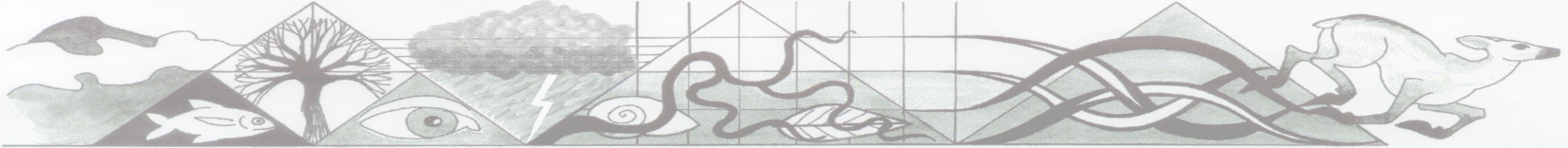 Questions / Preguntas
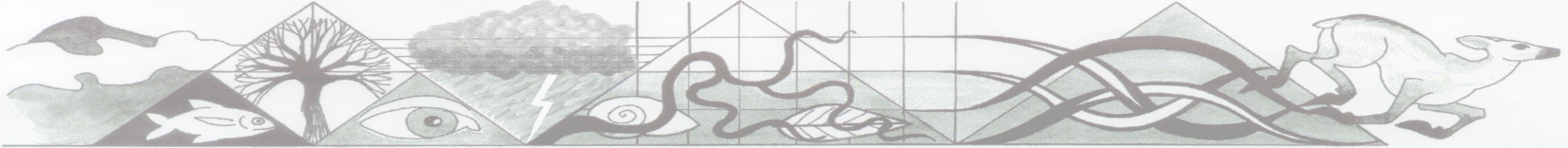 Data Basin Background
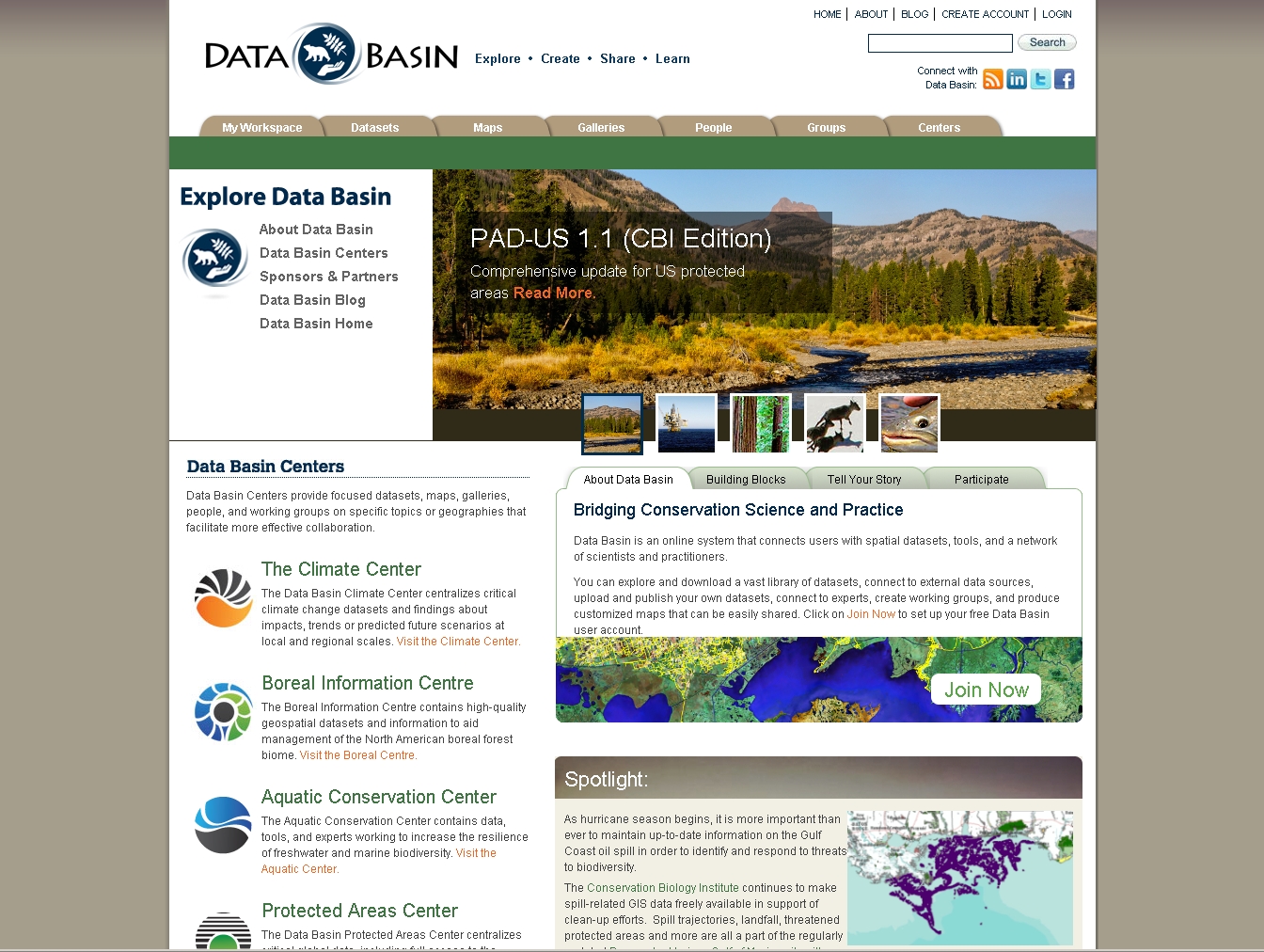 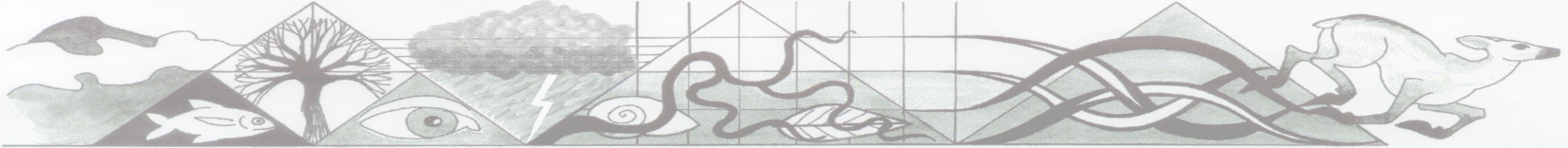 [Speaker Notes: Useful for NCED presentation]
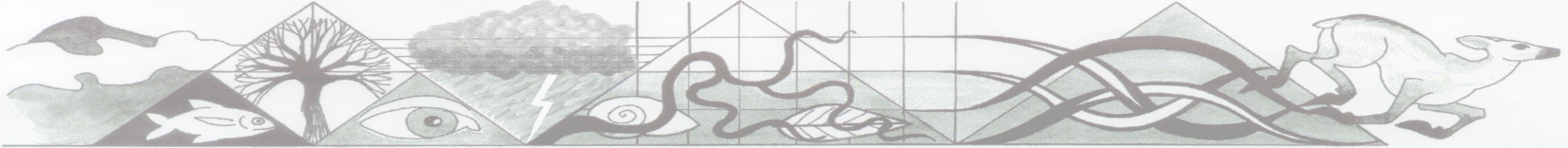 Data Basin Centers
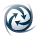 Data Basin Centers
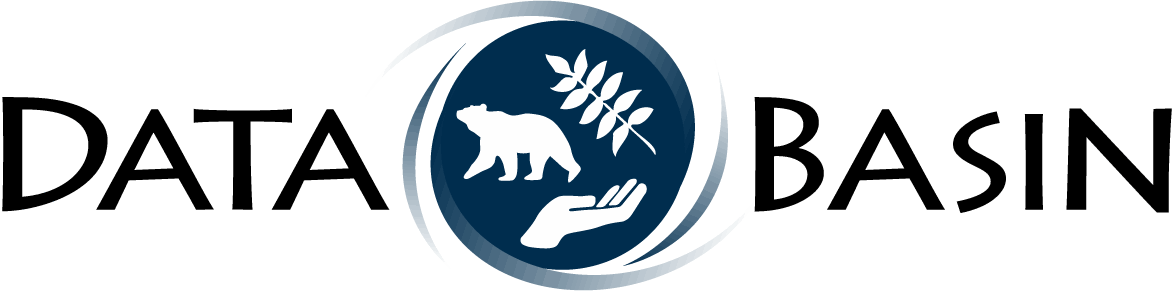 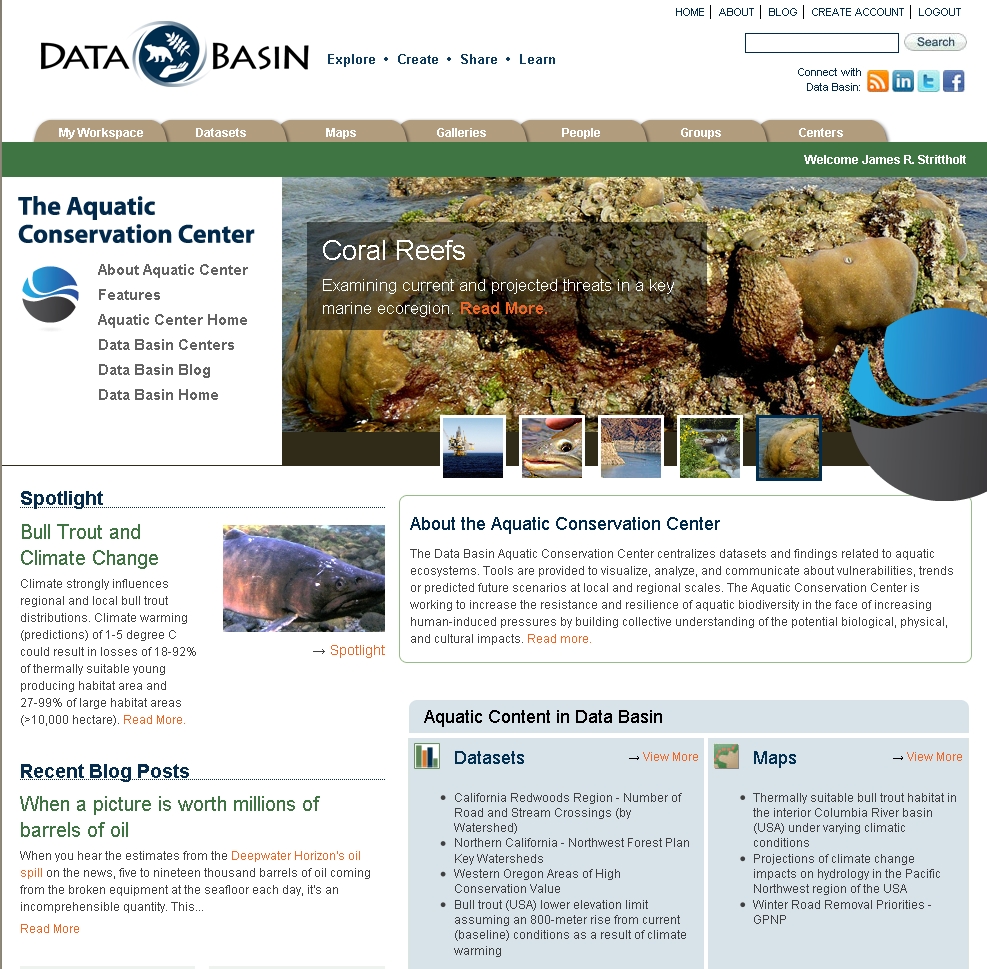 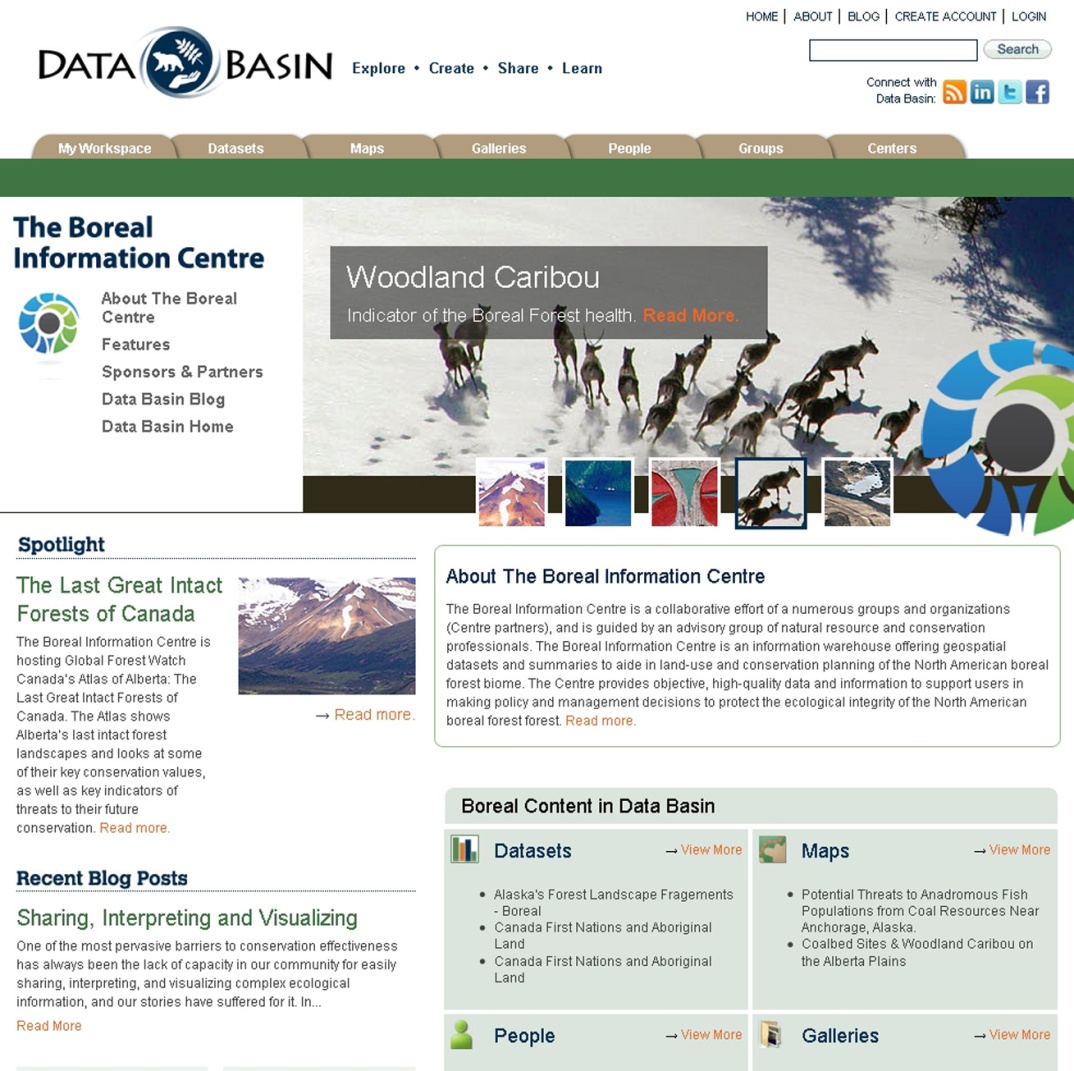 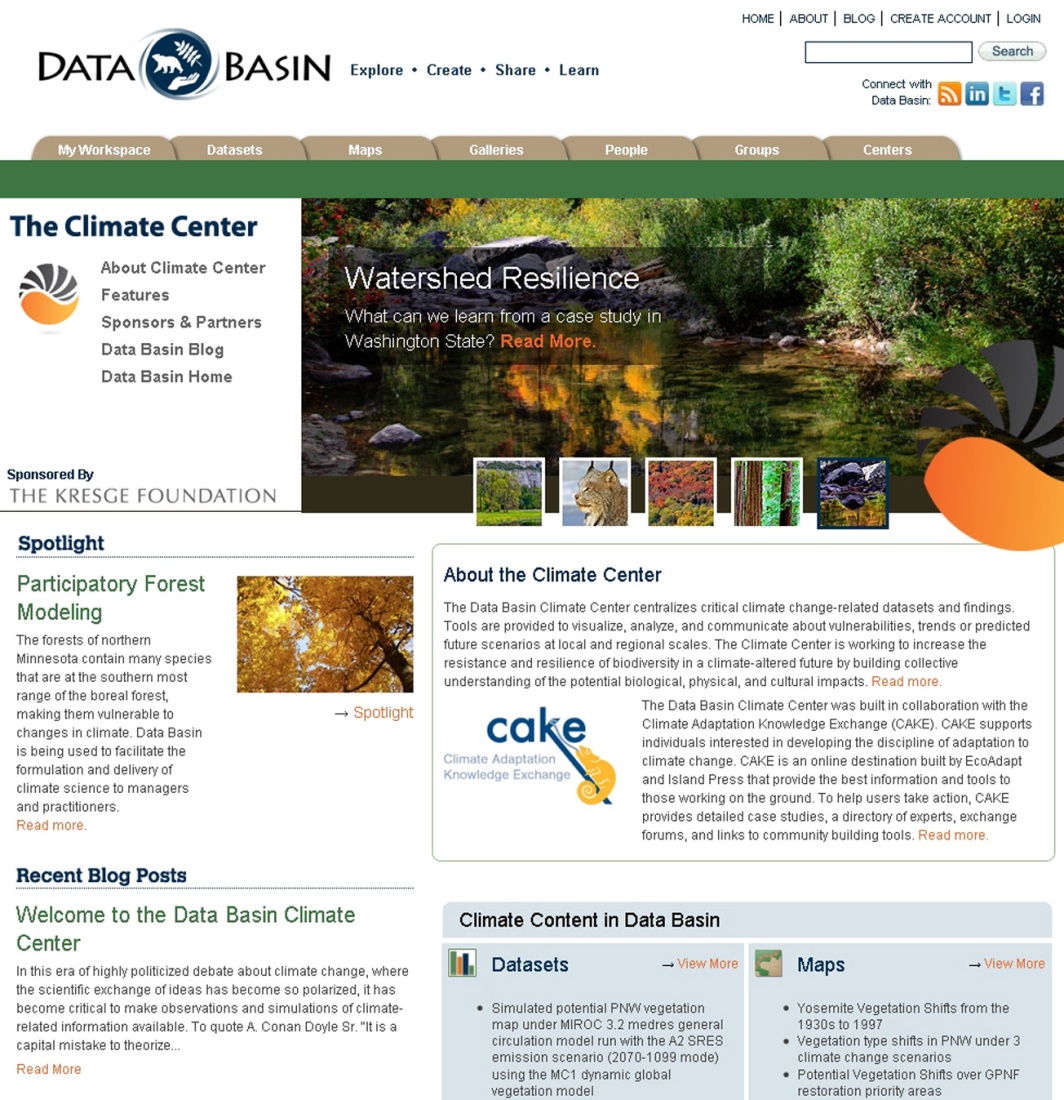 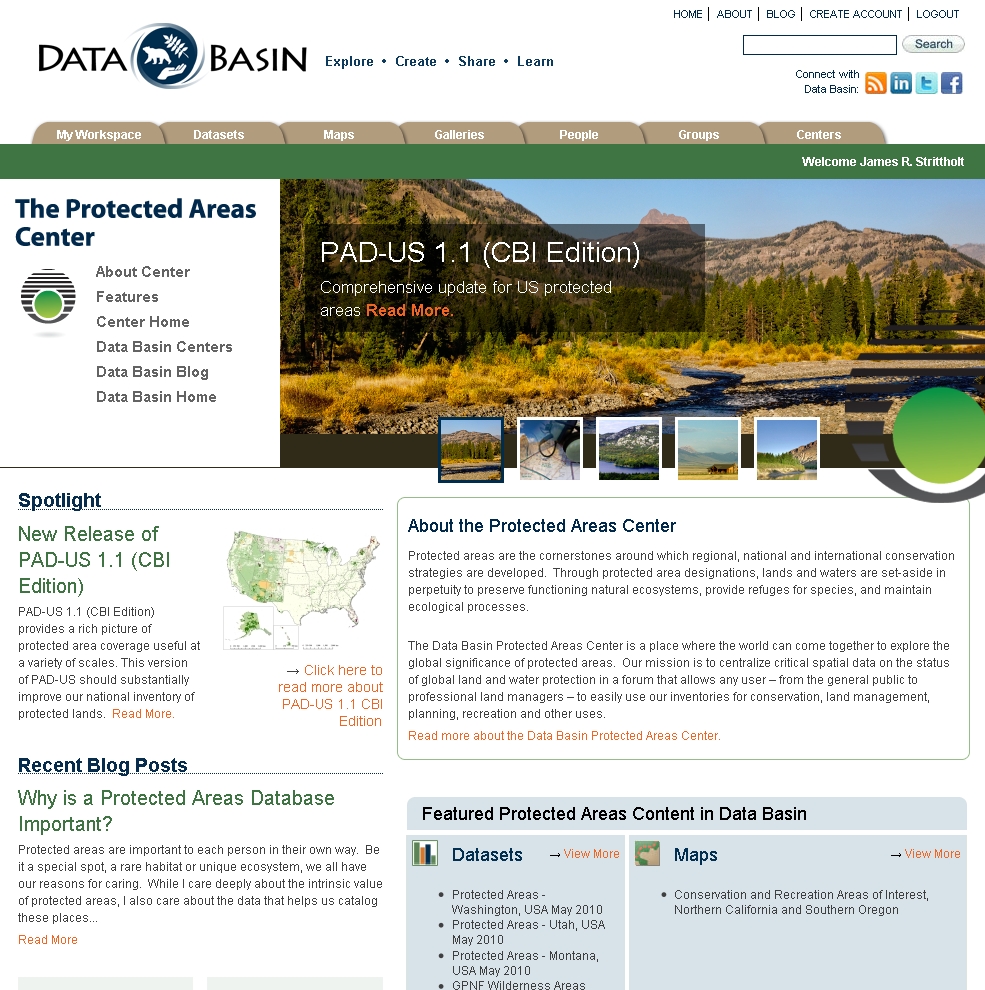 [Speaker Notes: Useful for NCED Presentation]
Regional Conservation Planning Database
[Speaker Notes: This is the Home Page for the IDB Environmental Safeguards Group in Data Basin.  They can store all of their information here, impose different levels of security regarding who can see and use the data, and work as a team to develop maps and other materials.]
[Speaker Notes: This map depicts the areas that conform to the IDB Policy definition of Critical Natural Habitat.  These data layers were developed by different members of the NGO Infrastructure Working Group.]
[Speaker Notes: This slide demonstrates three roads that are proposed to be built by multi-lateral bank funding in the near future.  One is the Pasta – Macoa in Colombia, the second is the Pucallpa – Cruziero do Sul road linking Peru and Brazil, and the third is the Loja – Jaen road linking Ecuador and Peru.  The ability to spatially view these infrastructure projects in relation to areas of conservation value is now a standard step in the IDB project assessment process.]
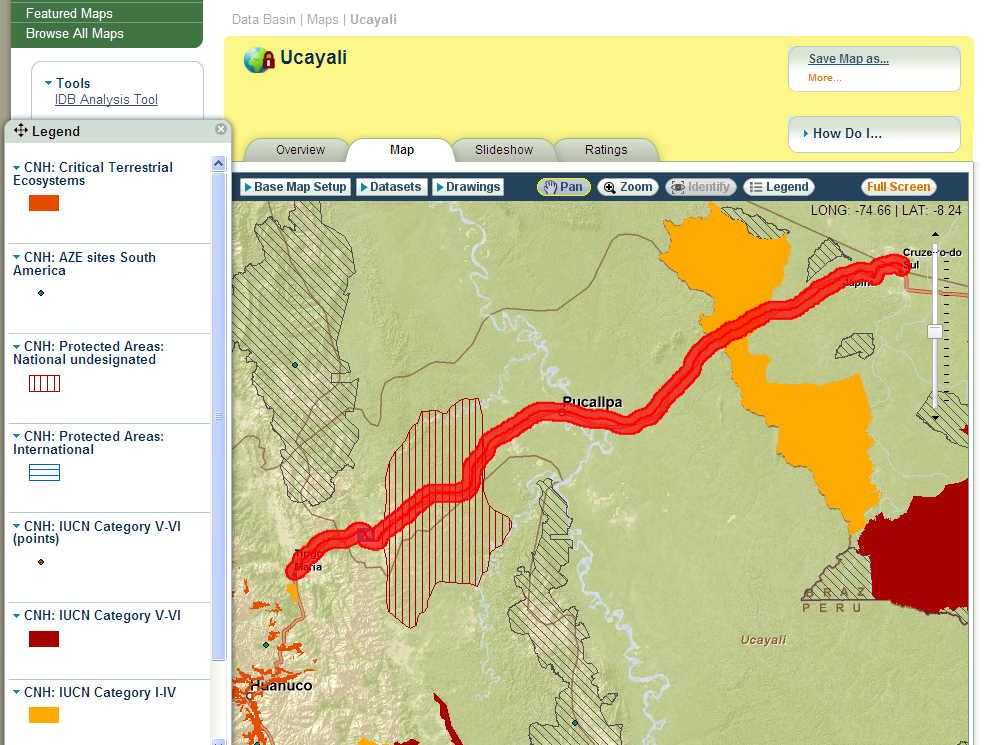 [Speaker Notes: This tool allows the user to import or draw an infrastructure project on a map and to create a buffer of an appropriate size.  This is a close up of the Pucallpa – Cruziero do Sul road with buffer and the conservation priorities that it intersects.]
[Speaker Notes: The tools has to analytical functions that allow the user to report the intersection between any project and the conservation information in that region.  This demonstrates a simple report on the potential impacts of the Pucallpa – Cruziero do Sul road.]